Concept Clearance: Investigator Initiated Research in Computational Genomics and Data Science
Daniel Gilchrist, Valentina Di Francesco, Sarah Hutchison, Natalie Linear, Chris Wellington
National Advisory Council for Human Genome Research
February 12, 2024
Renewal Goals
Support innovation in computational genomics, data science, statistics, bioinformatics, and data visualization 
Development of analytical methods and early-stage tools and software
Research enabling genomics, generalizable across diseases and biological systems
2
Proposed Mechanisms
R01, R21
R15 – Supports research at institutions that have not been major recipients of NIH support 

R41/42 Small Business Innovation Research
R43/44 Small Business Technology Transfer Research
3
Questions?
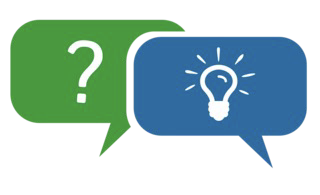 4
The Forefront of Genomics